Русский язык
6
класс
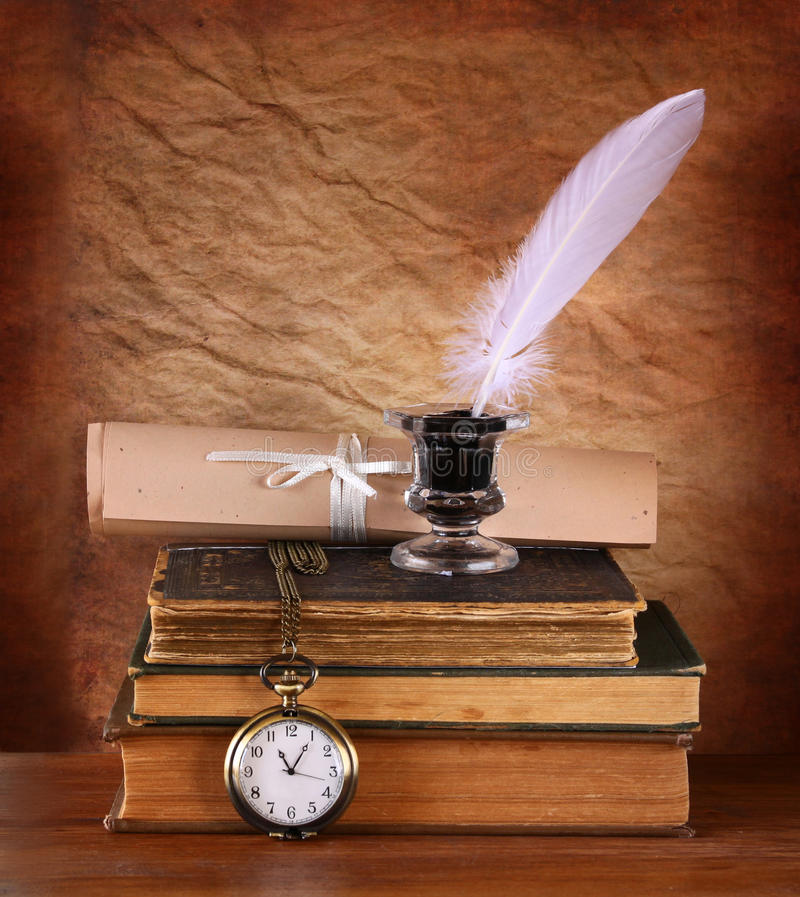 Тема: Имя существительное.
 
           Глагол.
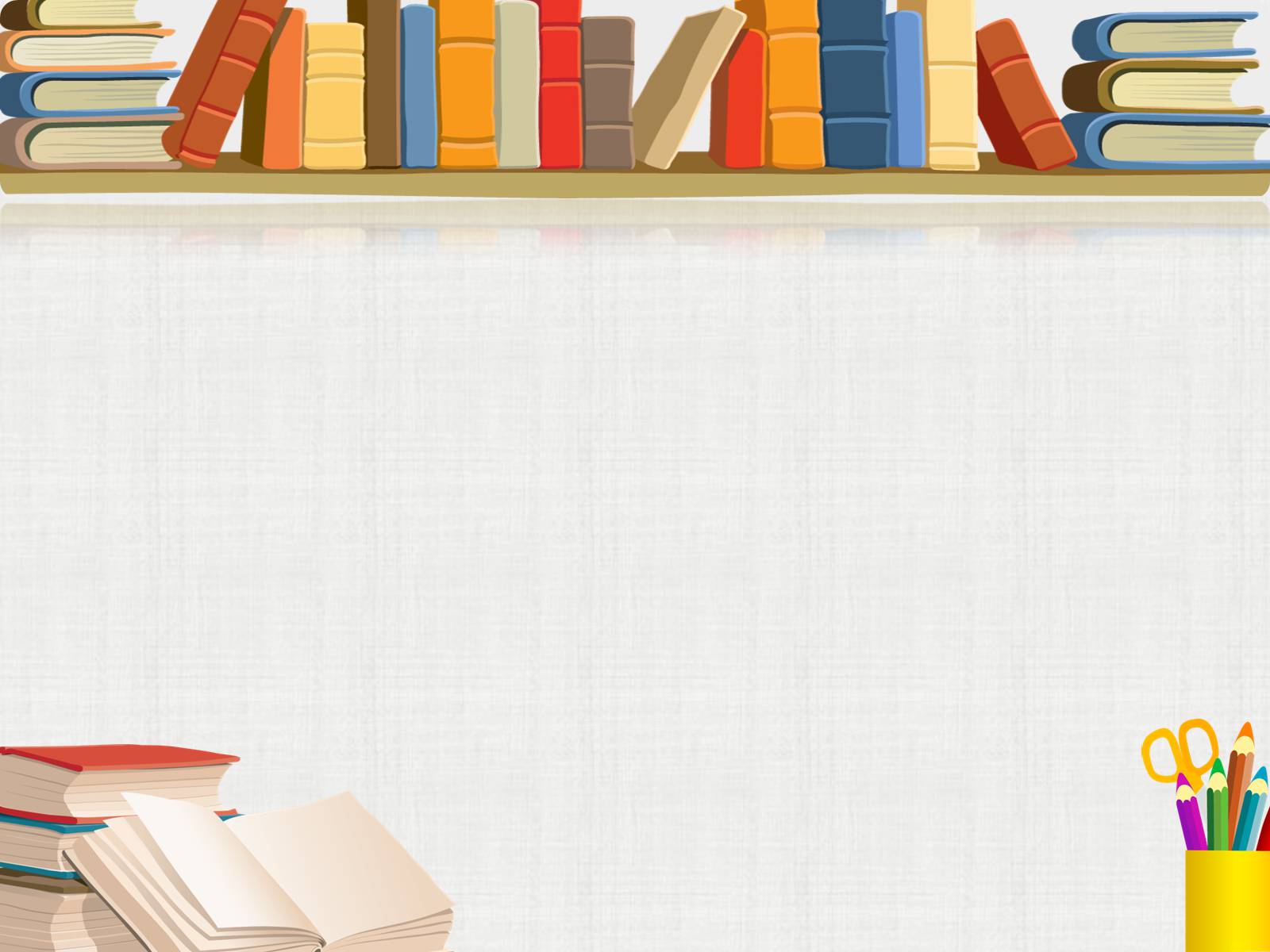 На уроке мы:
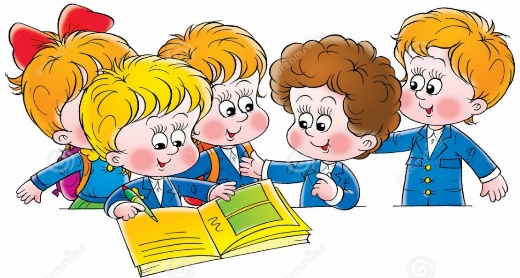 Повторим
 имя существительное 
и  
глагол.
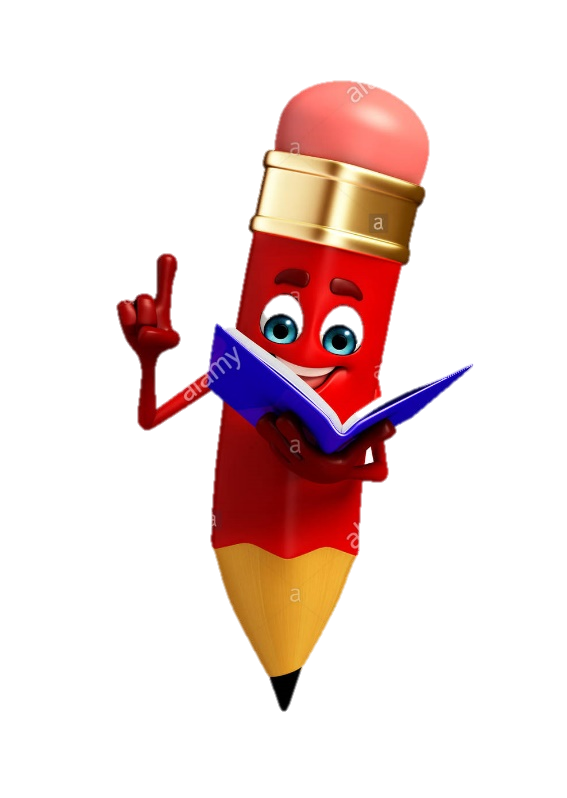 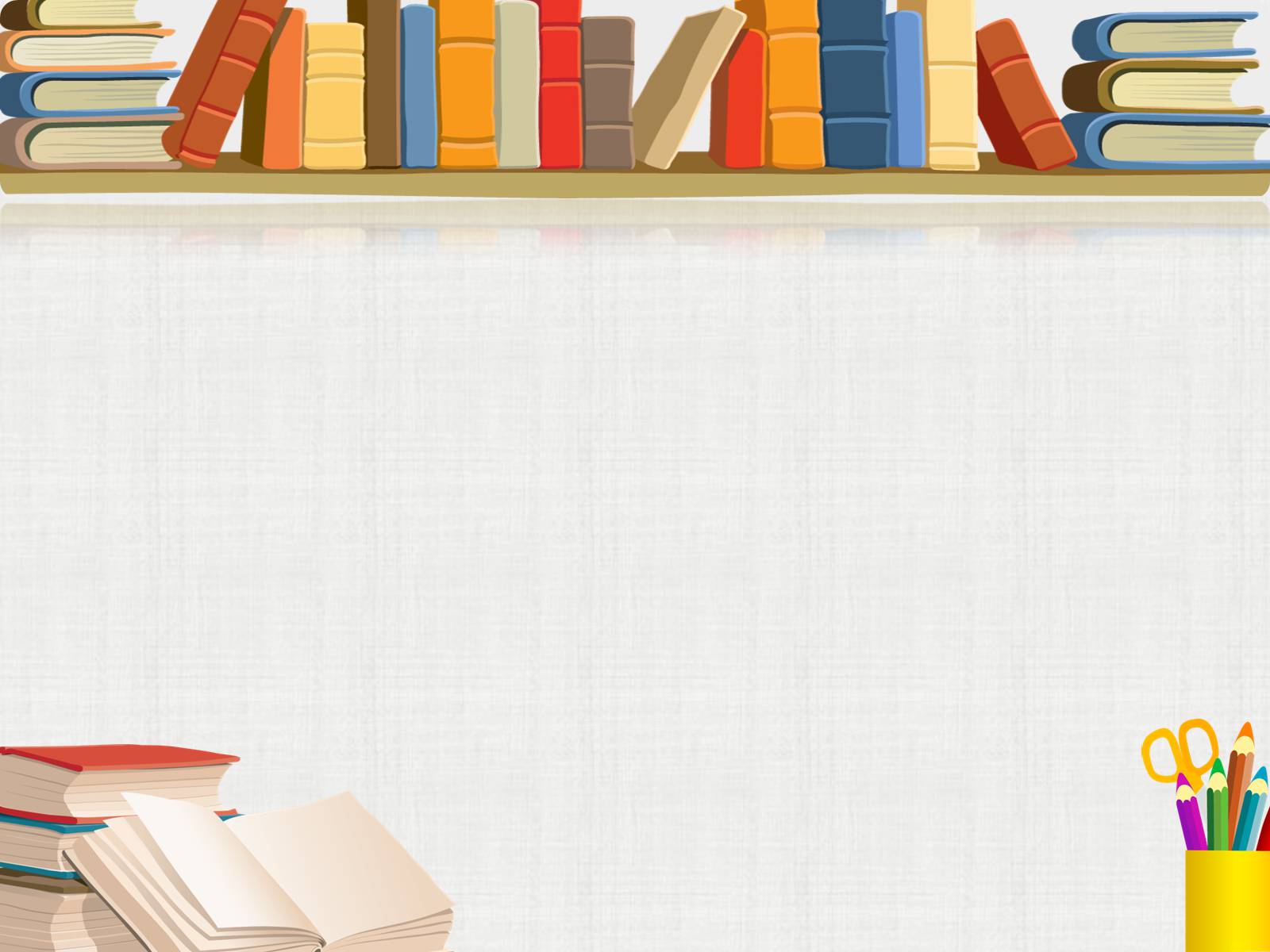 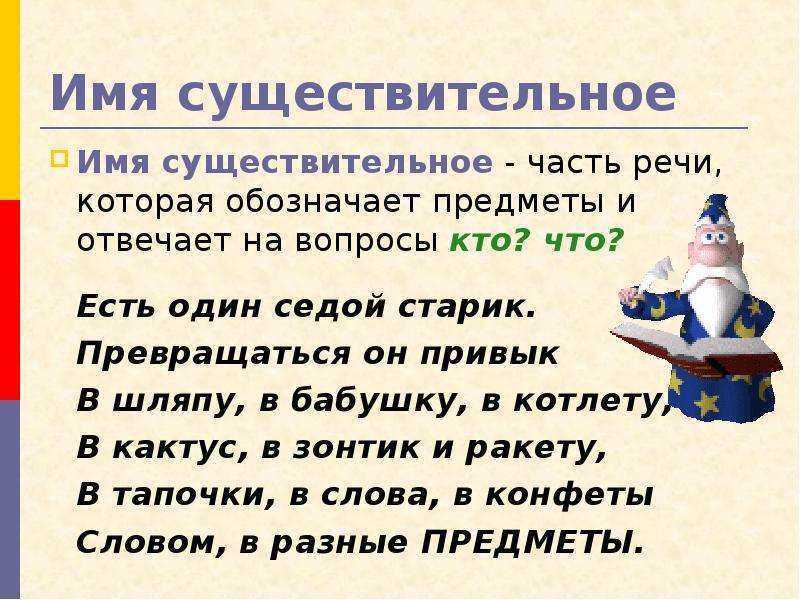 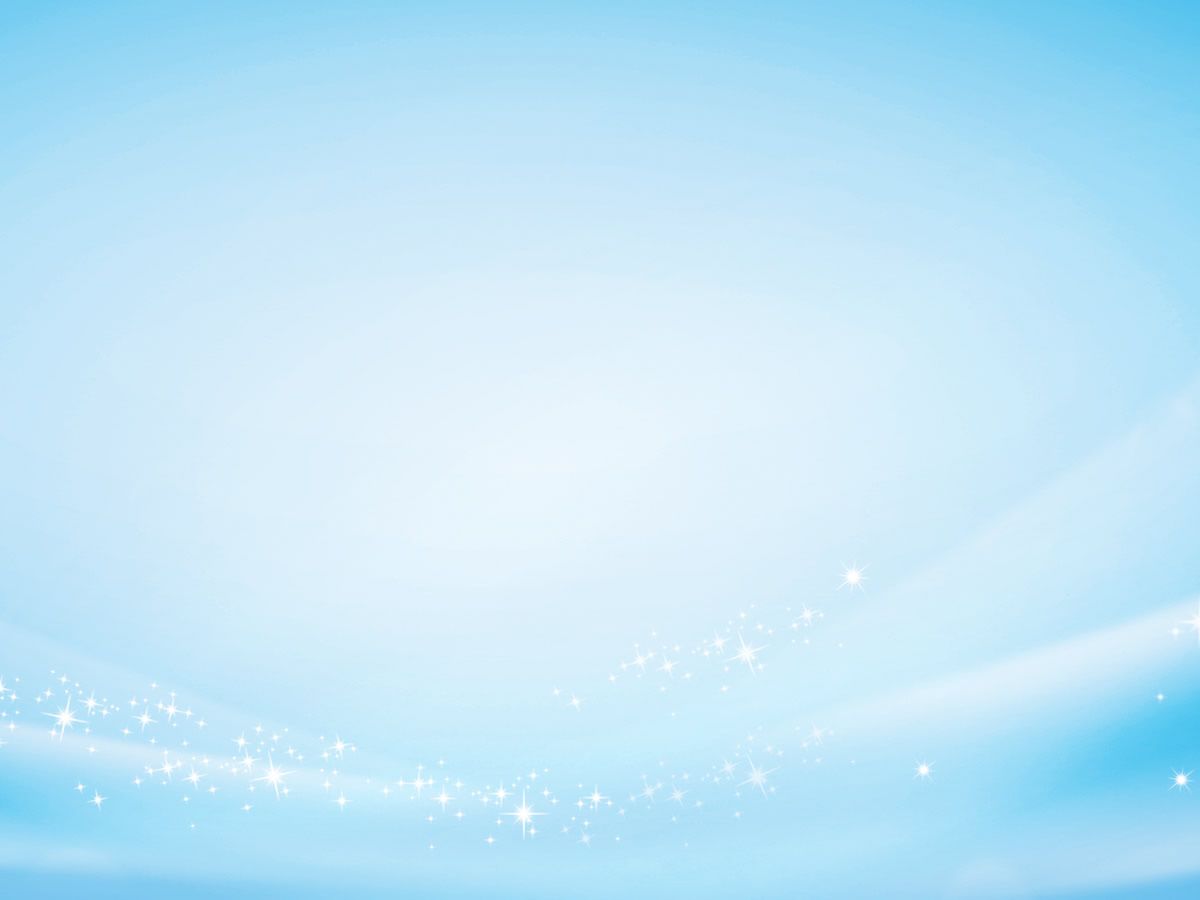 В предложении имя
 существительное выполняет роль:
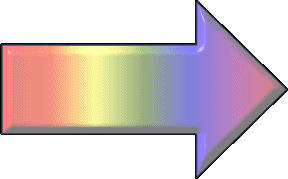 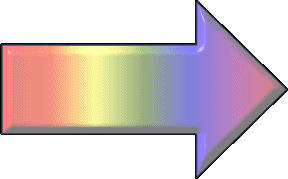 второстепенного члена
главного члена - подлежащего
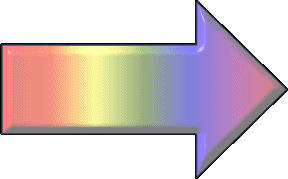 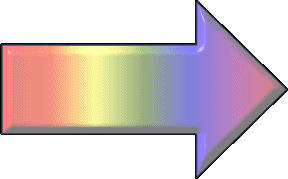 дополнения
обстоятельства
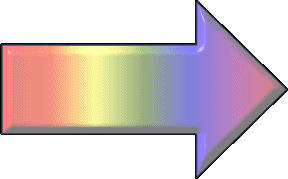 КТО?   ЧТО?
КОГО ?   ЧЕГО ?
КОМУ ?   ЧЕМУ ?
КЕМ ?    ЧЕМ ?
О КОМ ?  О ЧЁМ ?
ГДЕ ?
КУДА ?
ОТКУДА ?
КАК ?
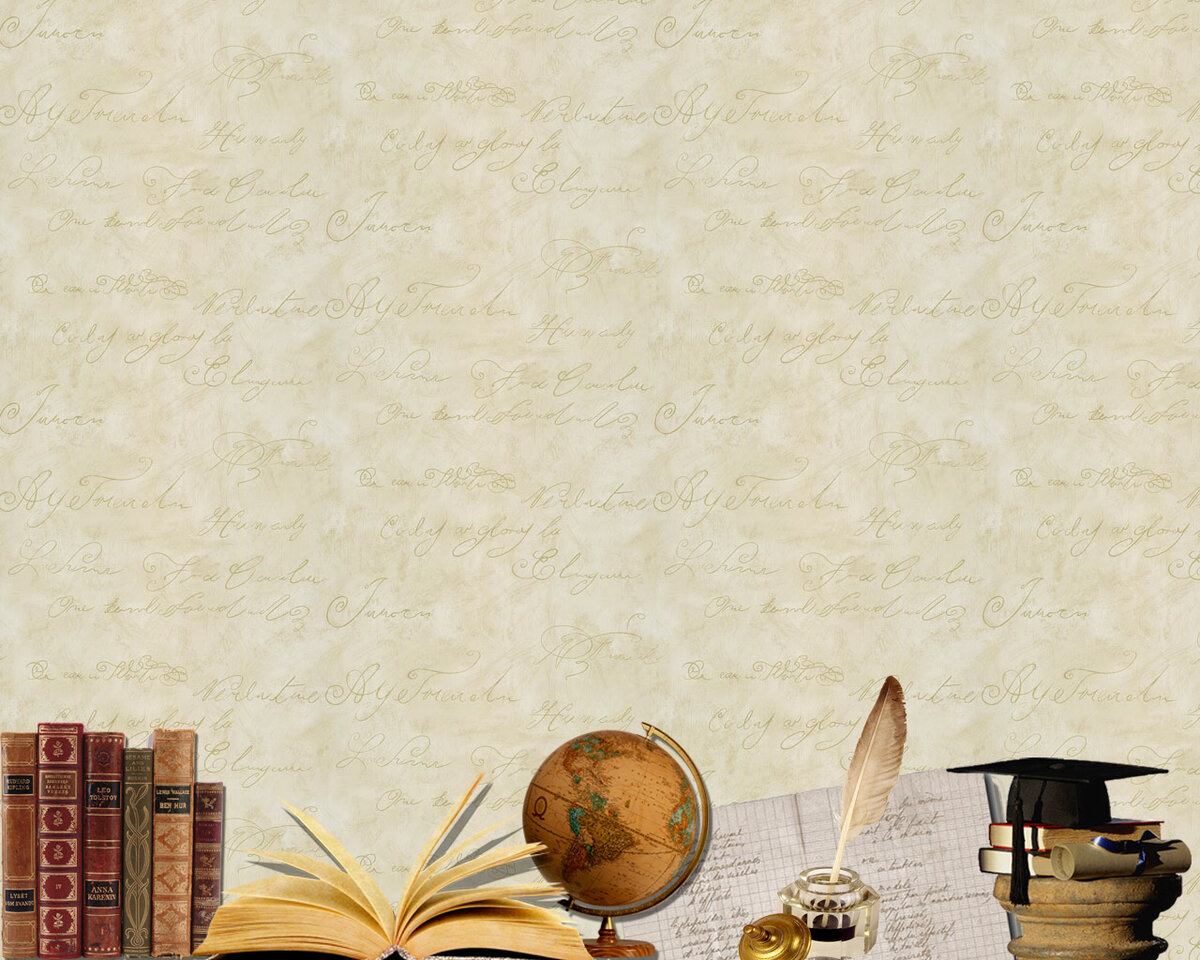 Лексико-грамматические признаки
одушевленность                         неодушевленность
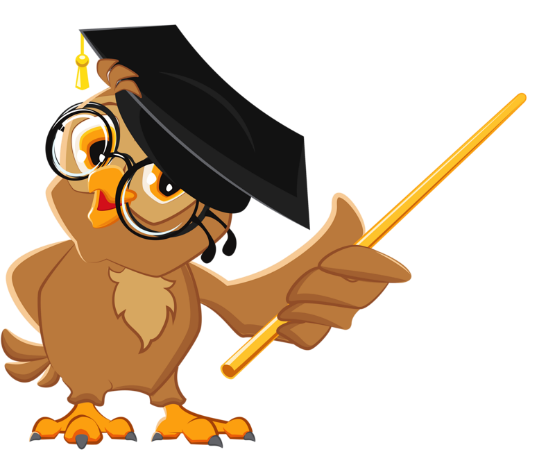 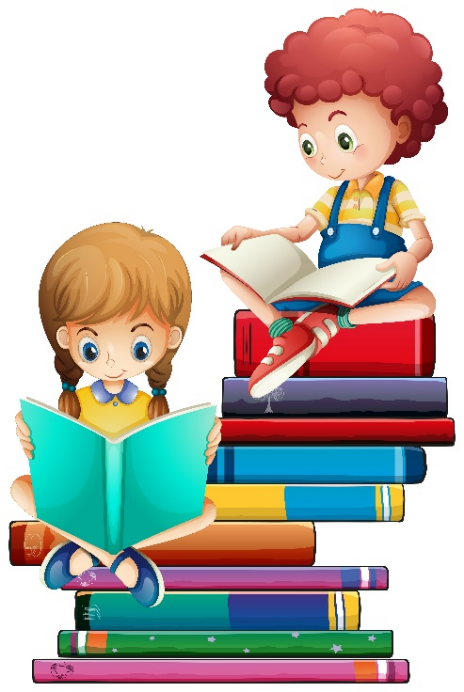 собственные                                нарицательные
конкретные                                    отвлечённые
 
                               вещественные
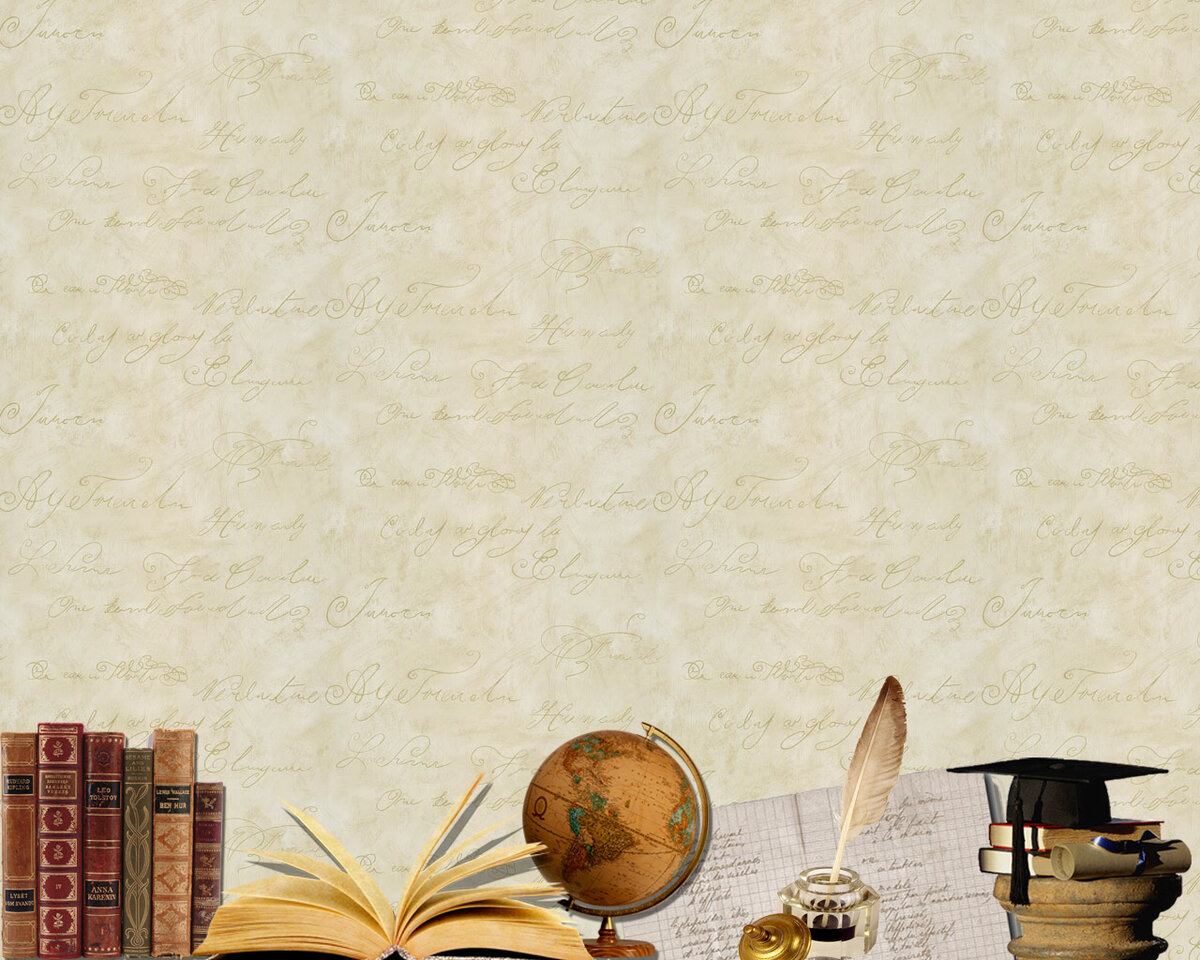 одушевленность
одушевленные
неодушевленные
мн.ч. 
Р=В
мн.ч.
И=В
И. тетради
В. тетради
Р. кукол
В. кукол
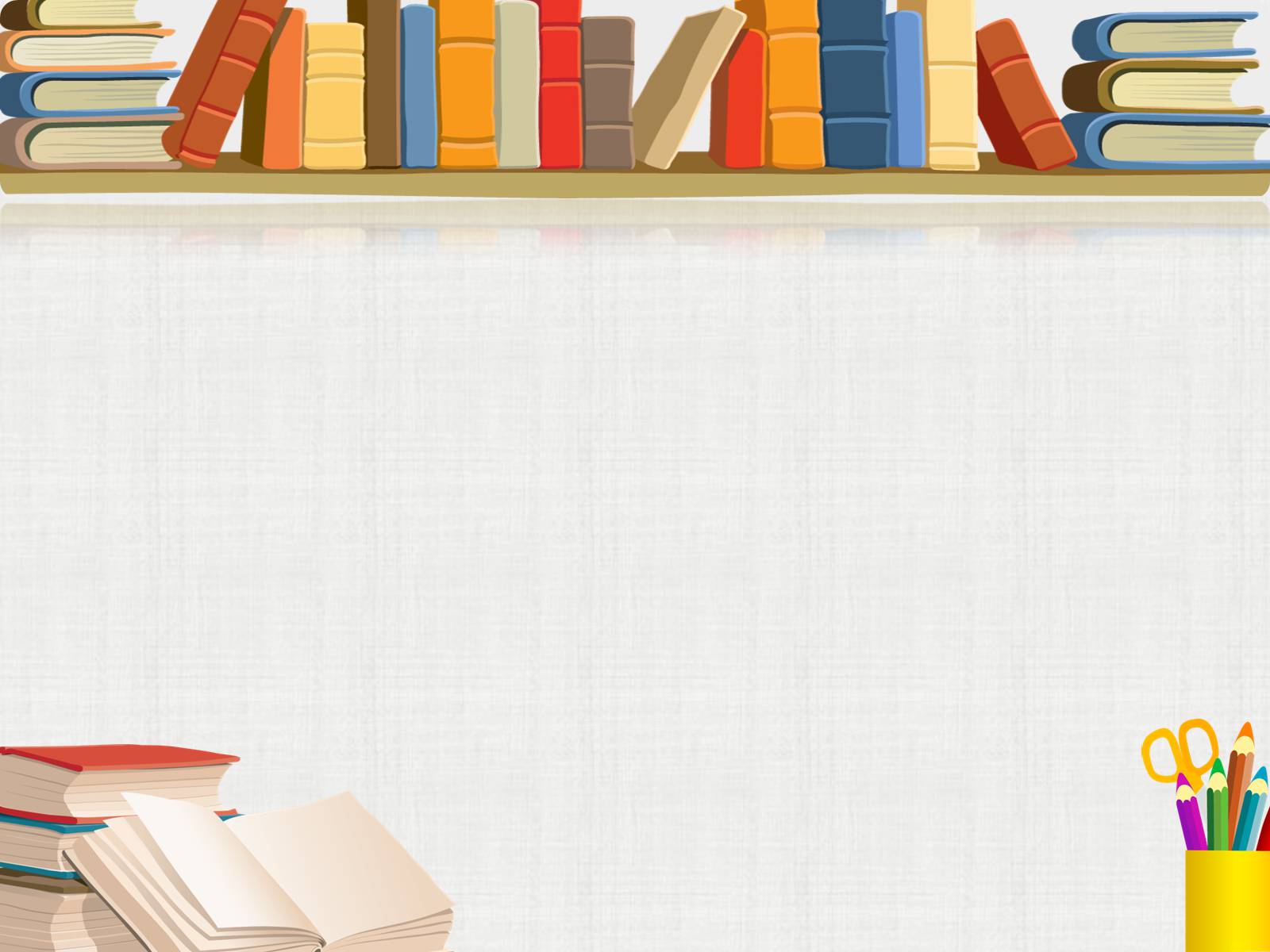 Выполним упражнение 23.
Выпишите в правый столбик одушевлённые имена существительные, в левый – неодушевлённые. 


	Мальчик, дом, окно, природа, кошка,
всадник, дерево, дитя, памятник, народ, человек, страна.
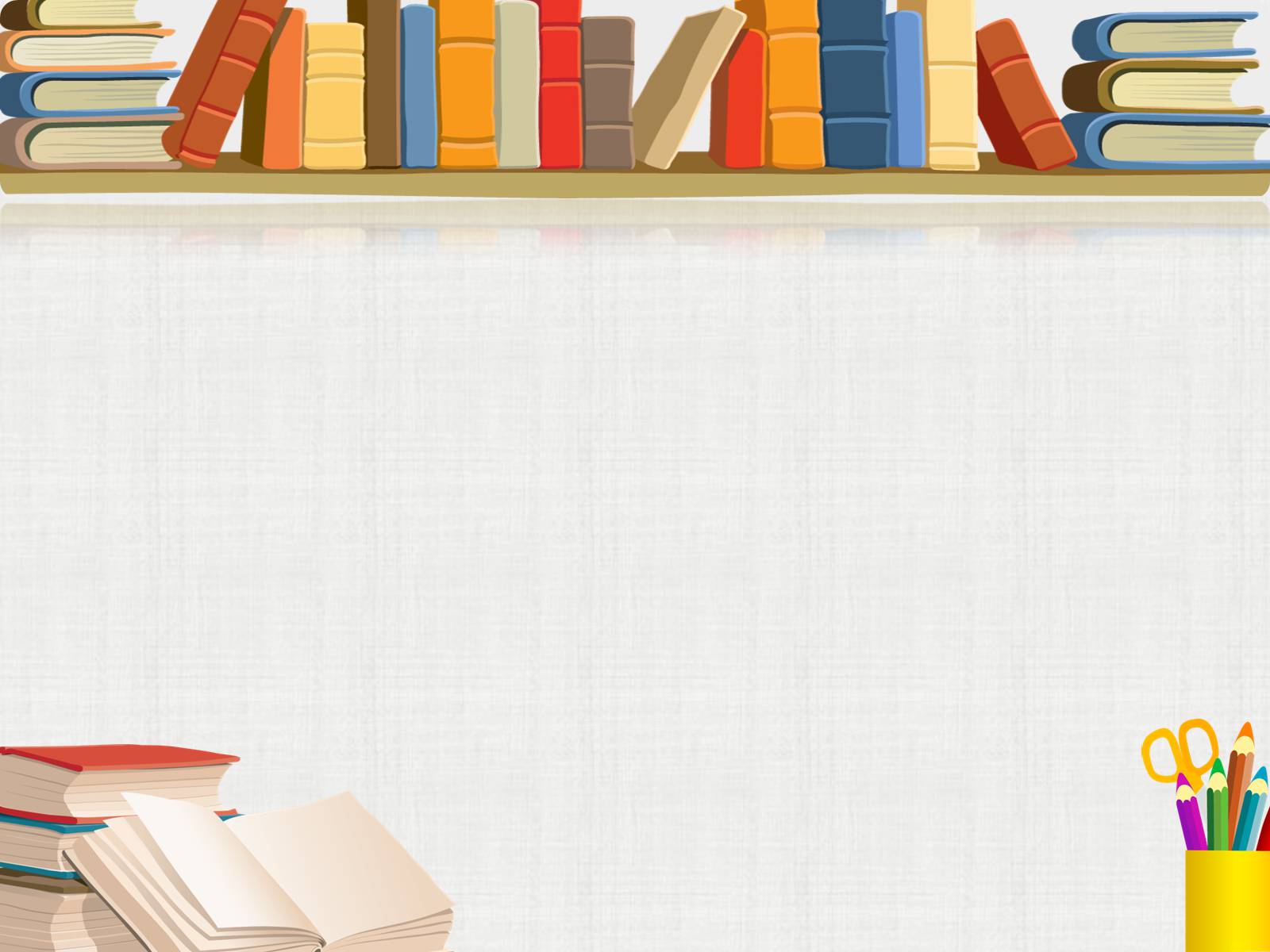 Упражнение 23.
Выпишите в правый столбик одушевлённые имена существительные, в левый – неодушевлённые.
неодушевленные
одушевленные
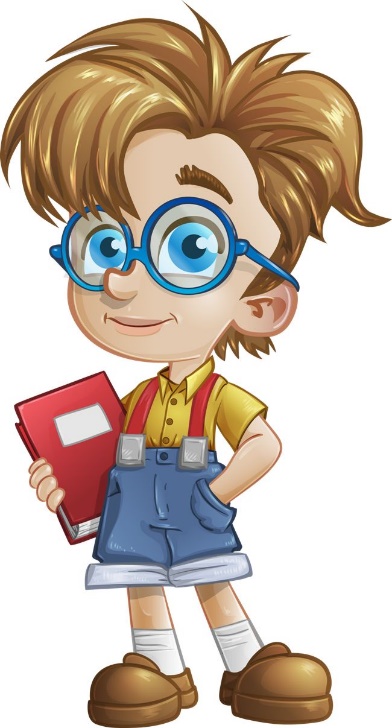 мн.ч. 
И=В
мн.ч. 
Р=В
дом
окно
природа
деревья
памятник
народ
страна
мальчик
кошка
всадник
дитя
человек (люди)
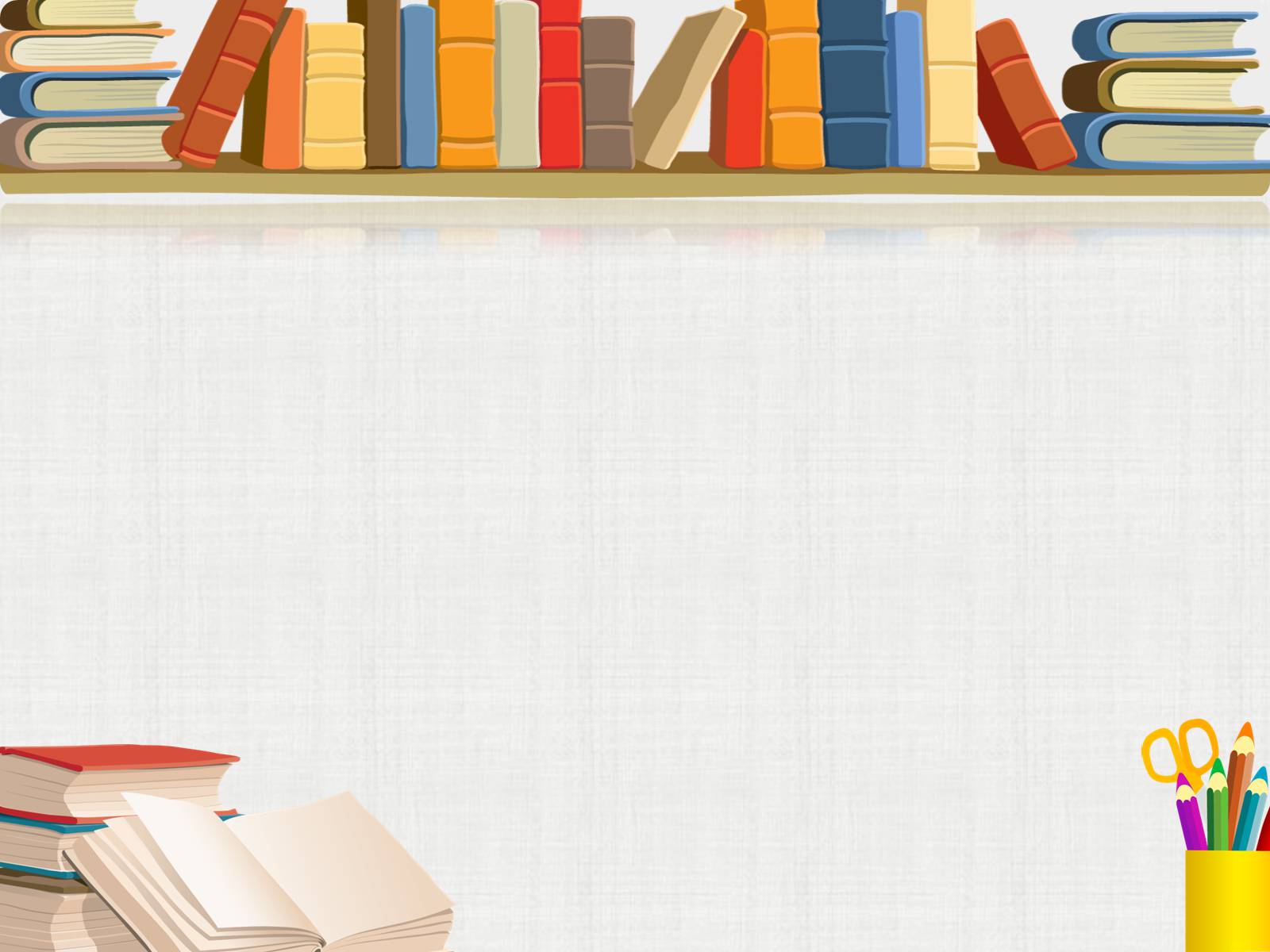 Род существительных
женский
средний
мужской
бабушка 
перемена 
дочь
утро
солнце
животное
дедушка
огонь
урок
Существительные общего рода
(обозначение лиц как мужского, так и женского пола)

ябеда
задира
забияка
плакса
сластена
сирота
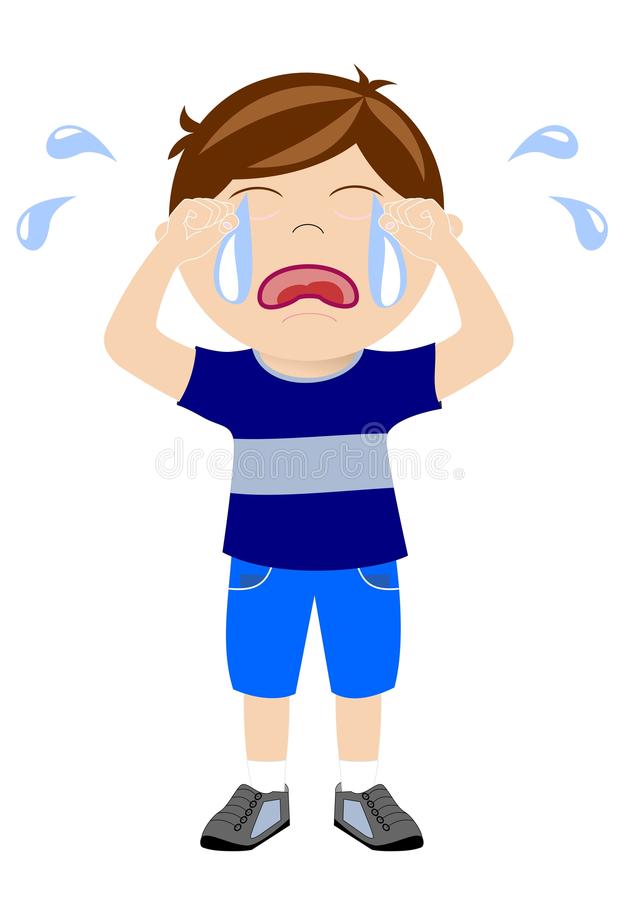 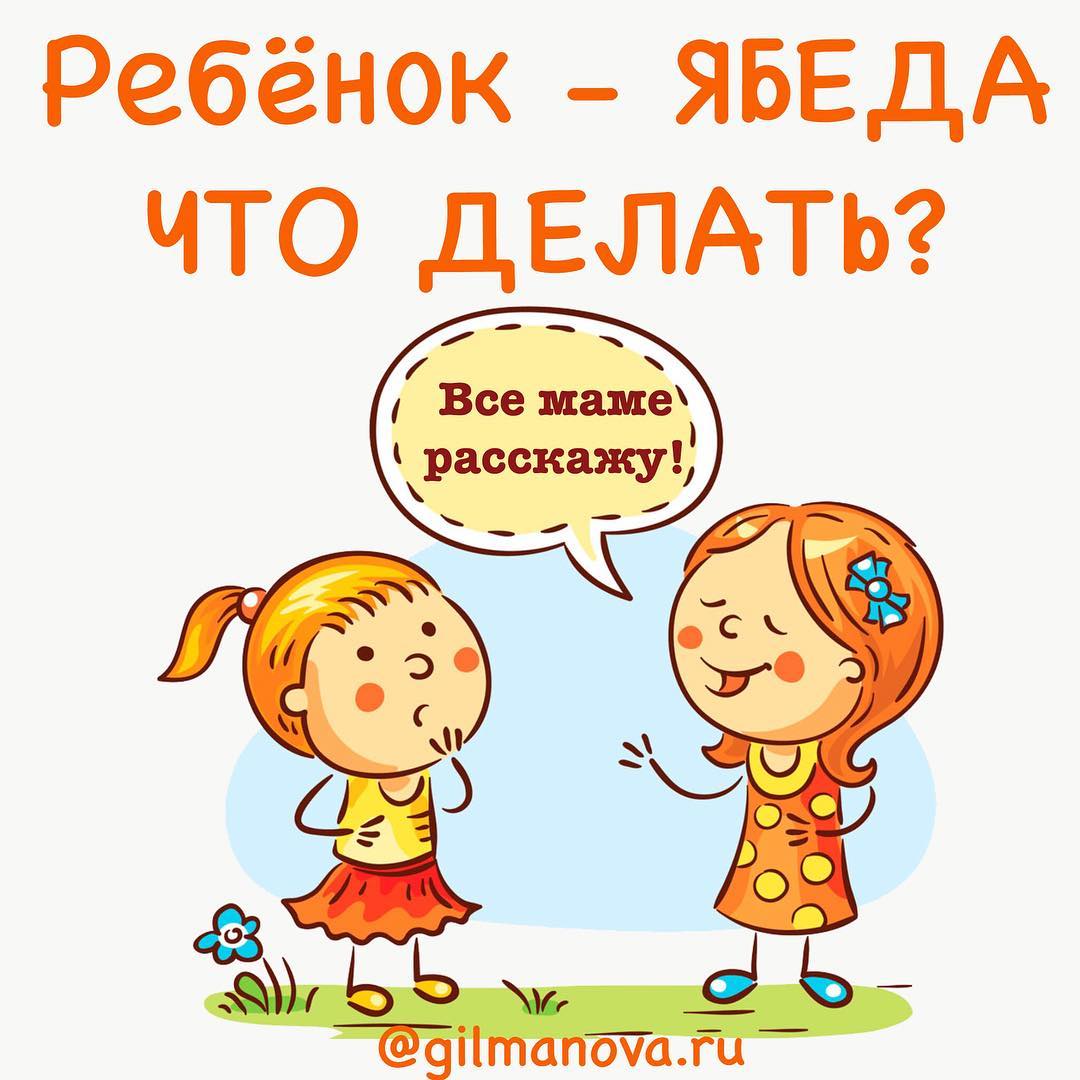 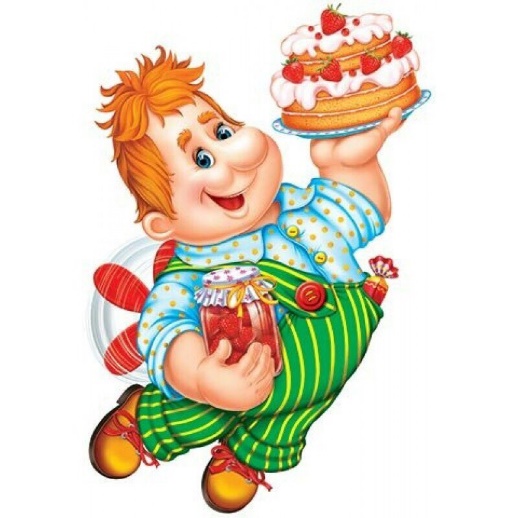 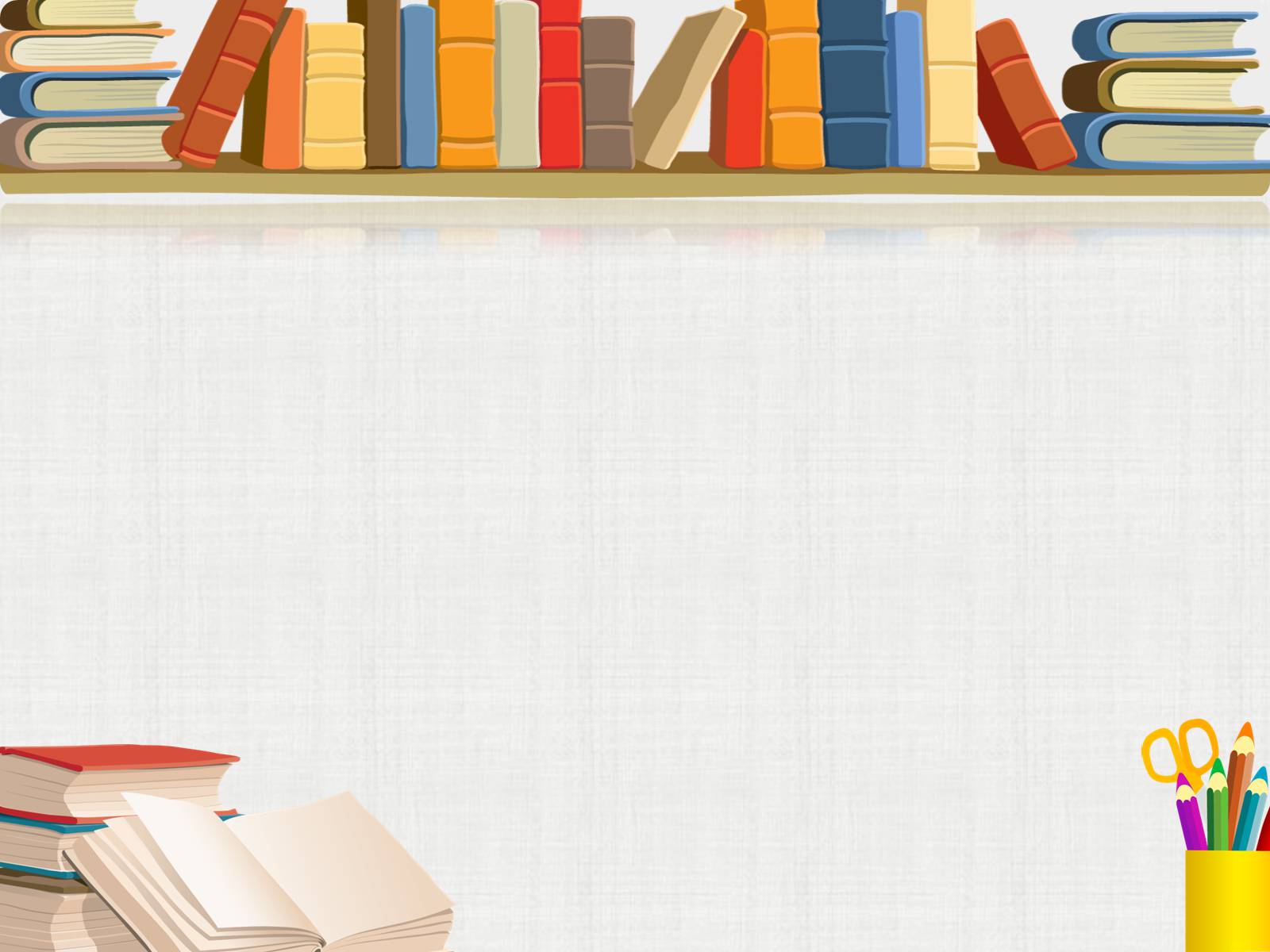 Выполним упражнение 24.
Определите род имён существительных. Заполните таблицу
Муж. р.      Жен. р.           Сред. р.         Общ. р.
Задира, армия, пони, Карши, шахматы, космодром,  кино, кофе, сумерки, неряха, директор, доктор, 
нация, няня, окно, море, какаду, сочинение.
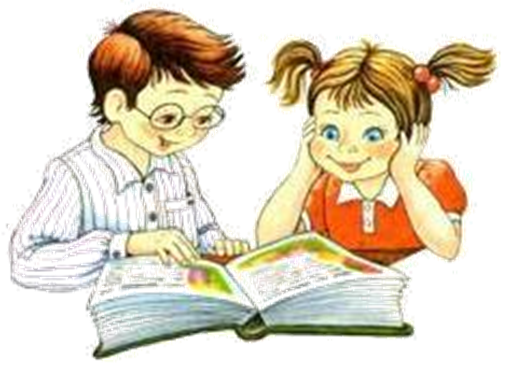 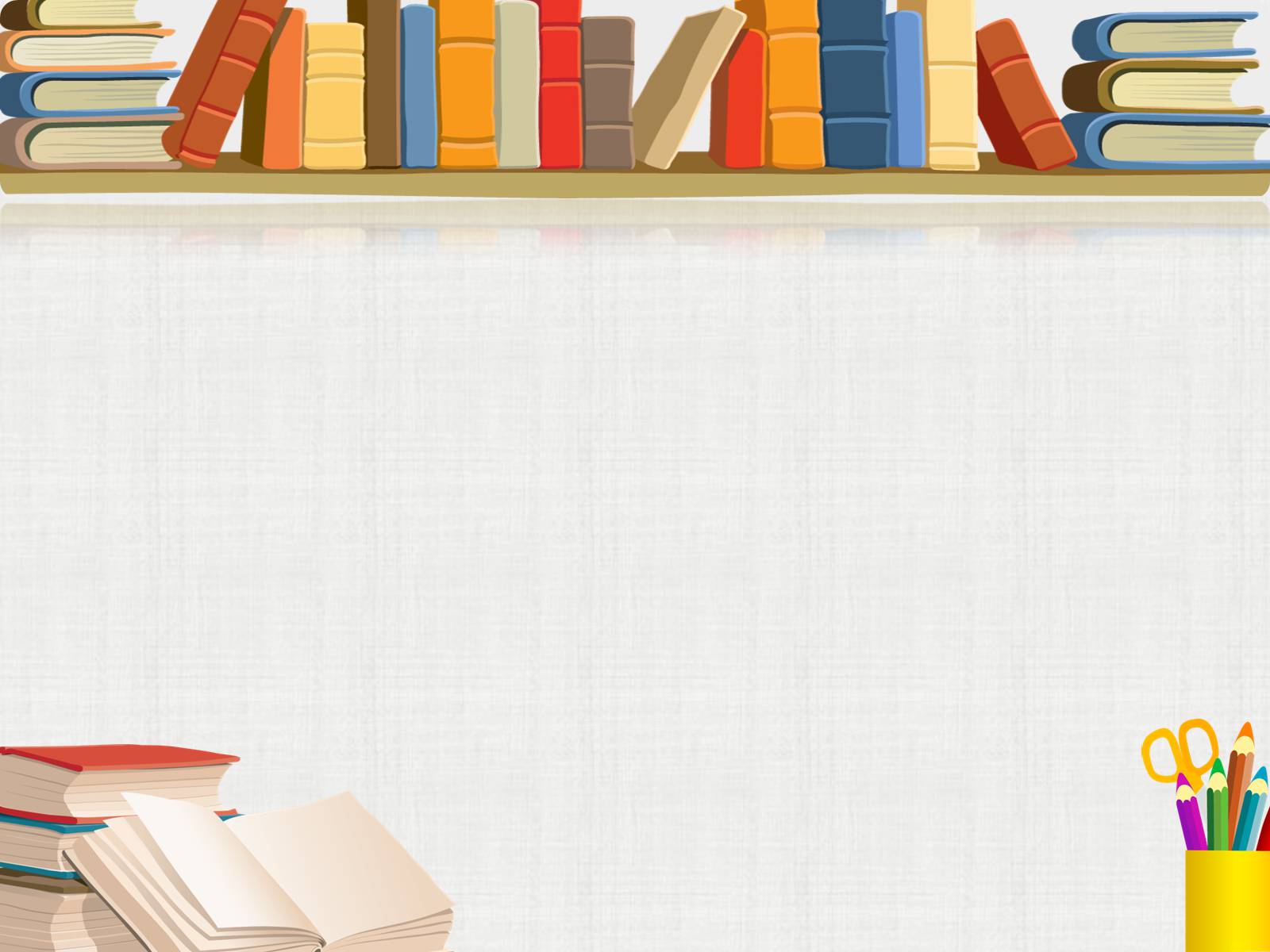 Упражнение 24.
Муж. р.                  Жен. р.                 Сред. р.               Общ. р.
армия
нация
няня
кино
окно
море
сочинение
задира
неряха
пони
Карши
космодром
кофе
директор
какаду
шахматы  и сумерки
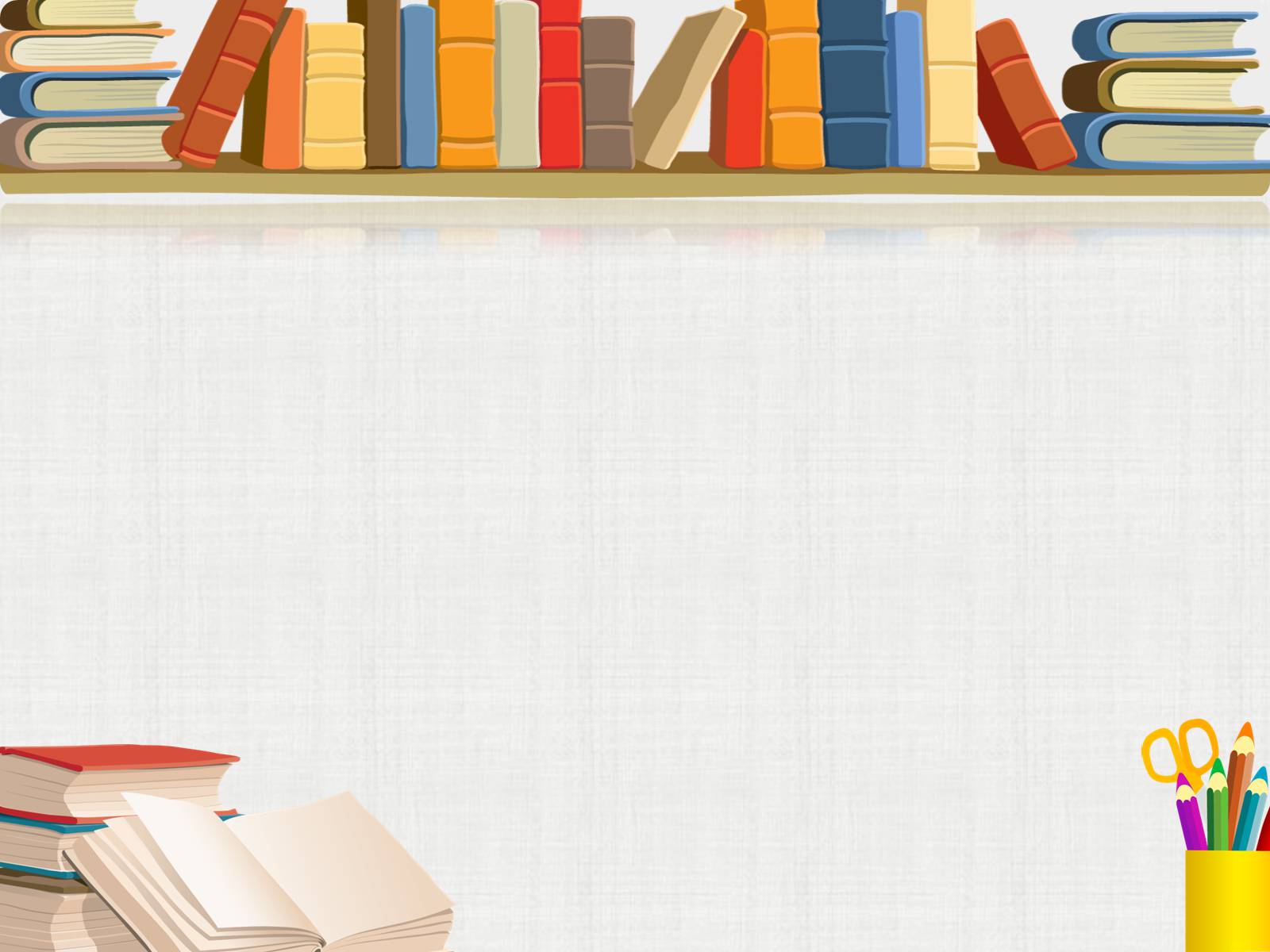 собственные
нарицательные
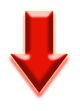 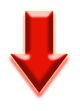 Названия однородных предметов
Названия единичных предметов
река
город
Ташкент
Навои
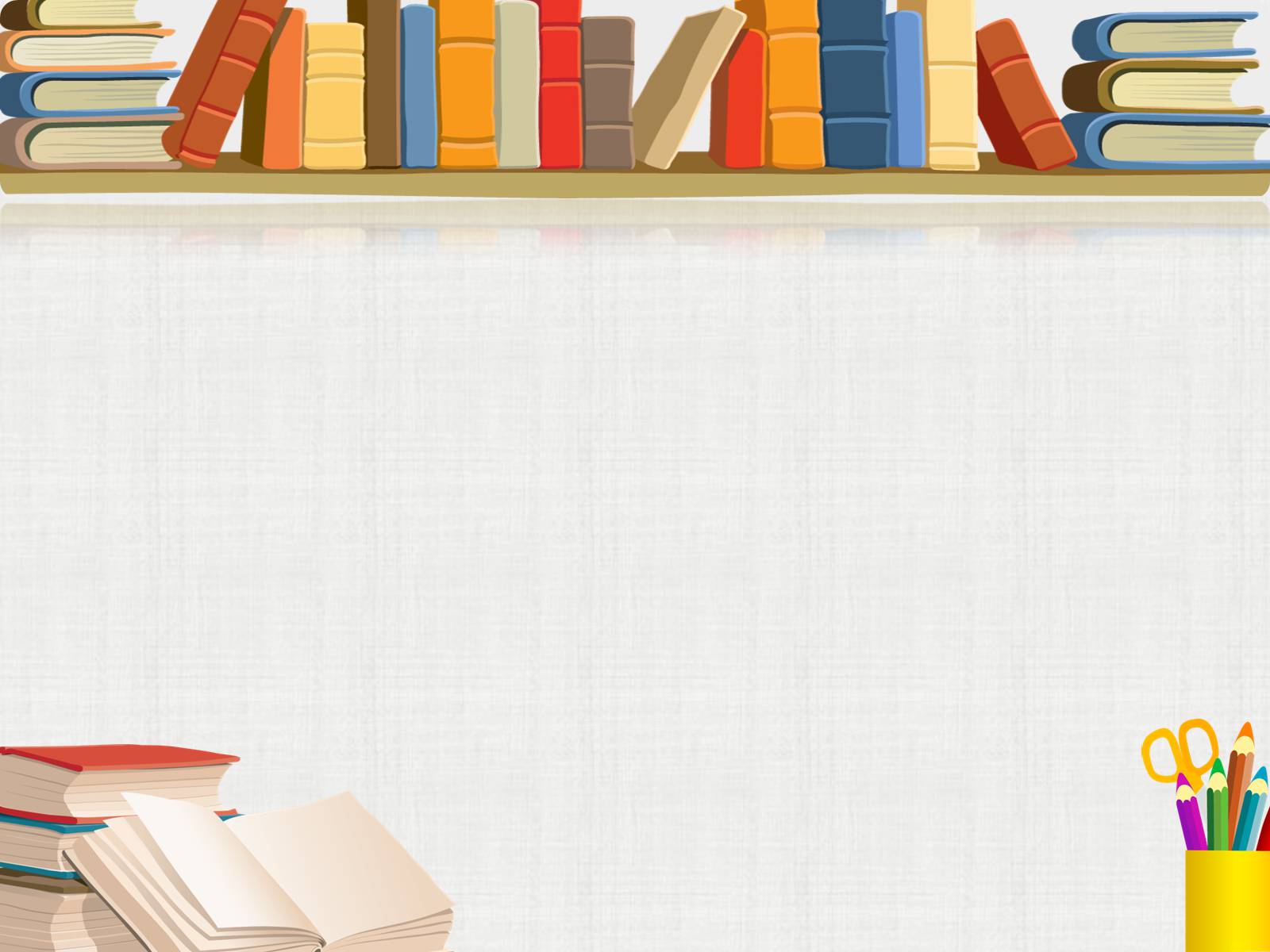 Суффиксы существительных –чик-, -щик-
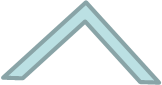 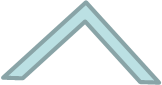 -ЩИК-
в остальных случаях
-ЧИК-
после
Д-Т
З-С
Ж
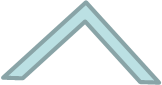 разведчик

лётчик

грузчик

разносчик

перебежчик
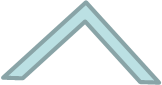 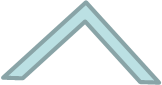 фонарщик

каменщик

танцовщик
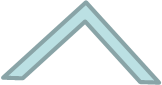 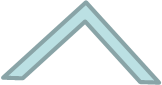 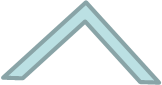 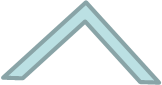 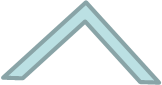 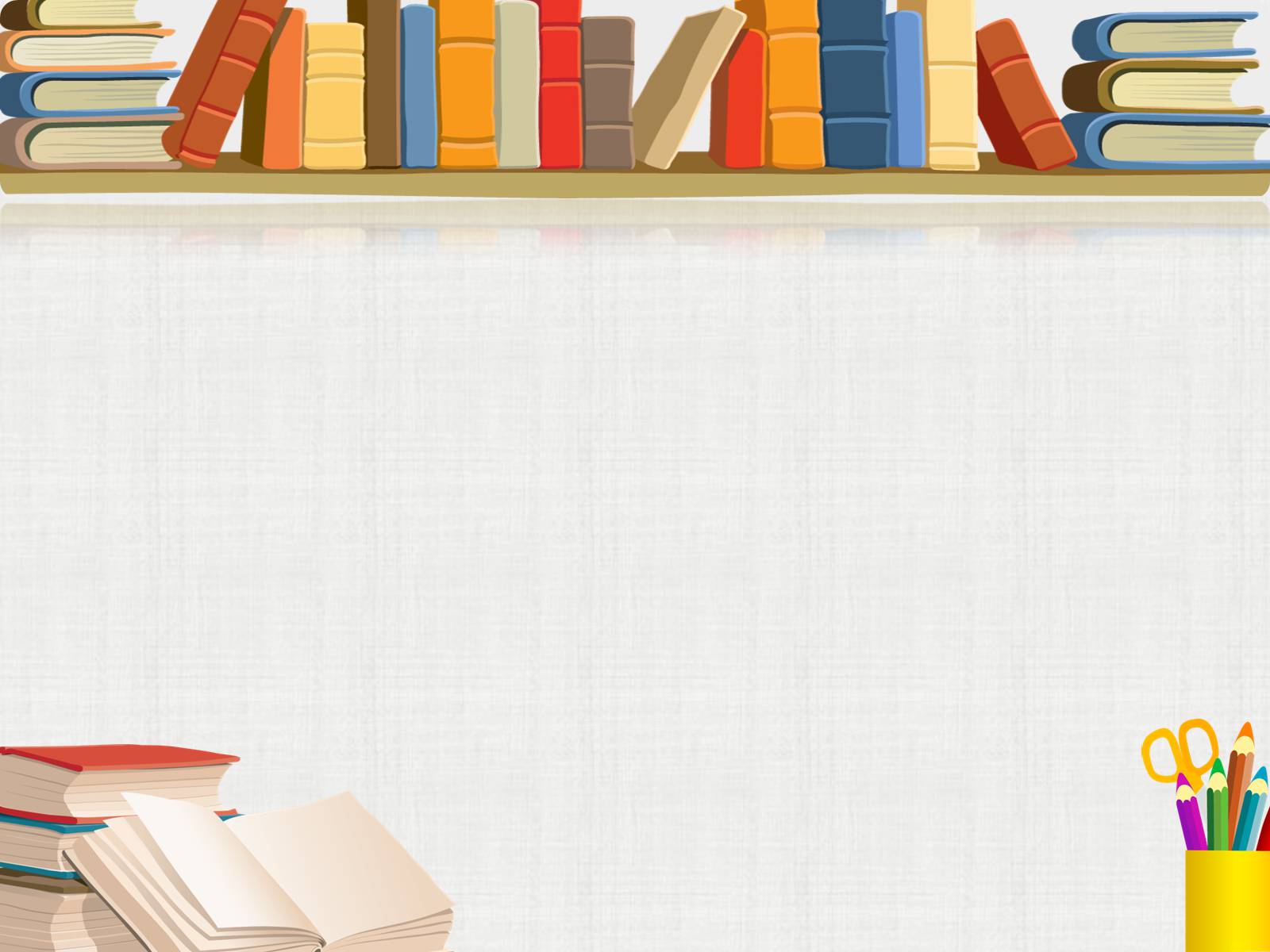 Выполним упражнение 26.
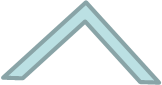 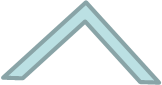 С помощью суффиксов -чик или -щик образуйте существительные, запишите полученные слова. 


	Проходить, смазать, перебежать, обидеть, подносить,
 копировать, обходить, сварить, подписать, лететь.
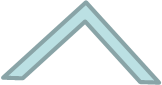 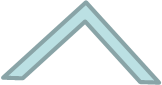 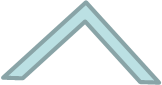 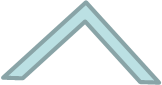 Проходчик, смазчик, перебежчик, обидчик,
 подносчик, копировальщик, обходчик, сварщик,
 подписчик, лётчик.
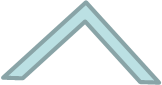 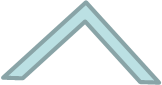 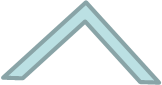 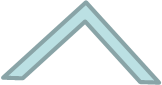 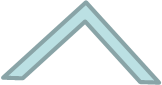 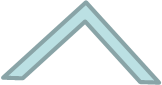 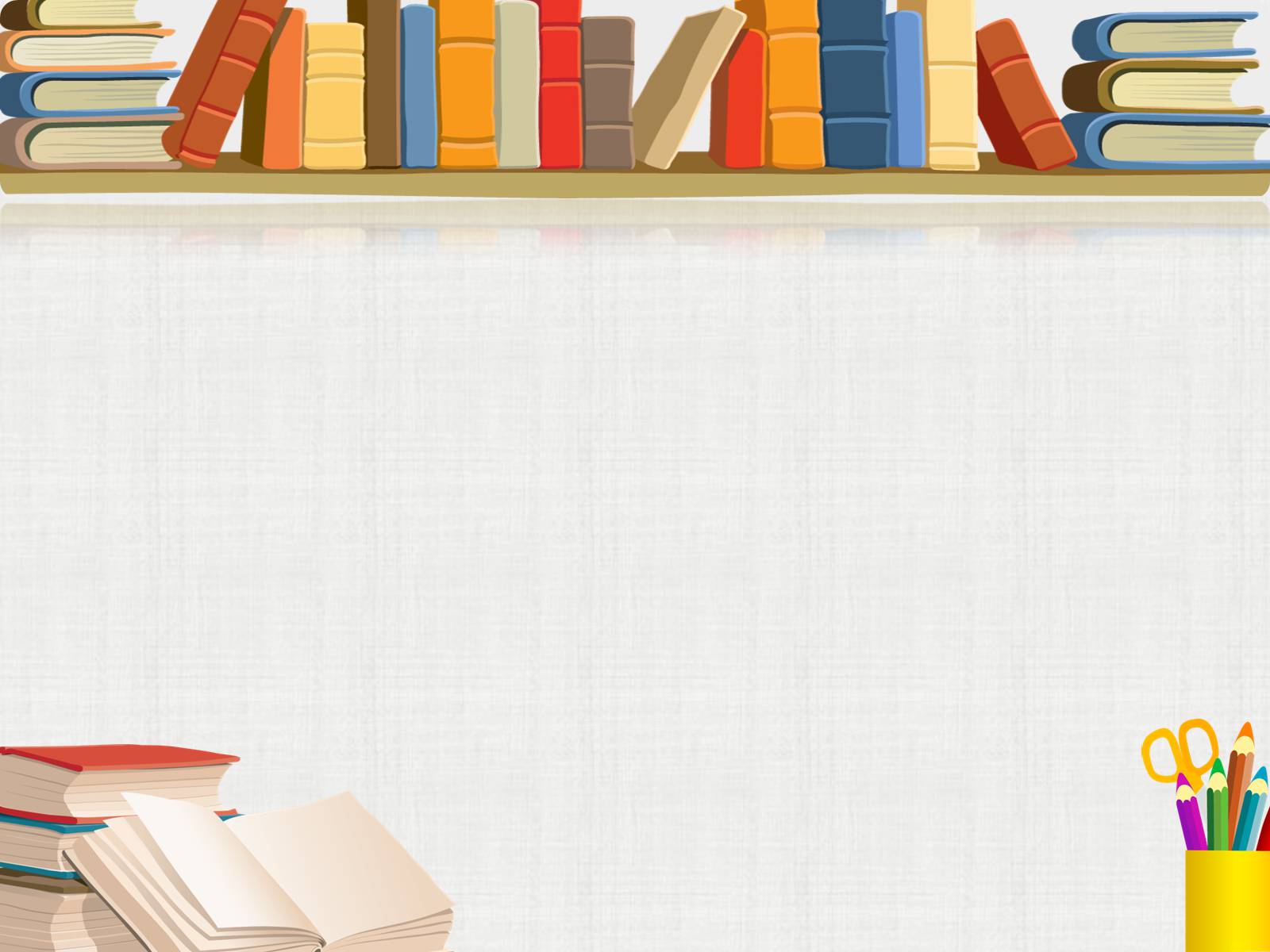 Правописание гласных в суффиксах –ЕК- - -ИК-
Если при изменении слова гласная
не выпадает, то

           -ик-
выпадает, то

        -ек-
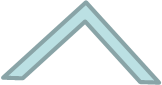 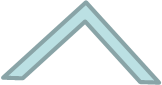 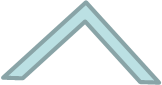 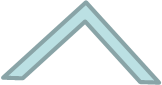 Ключика-ключик

Ларчика- ларчик
Замочка –замочек

Дружочка-дружочек
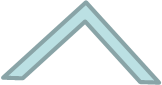 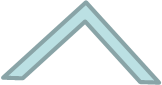 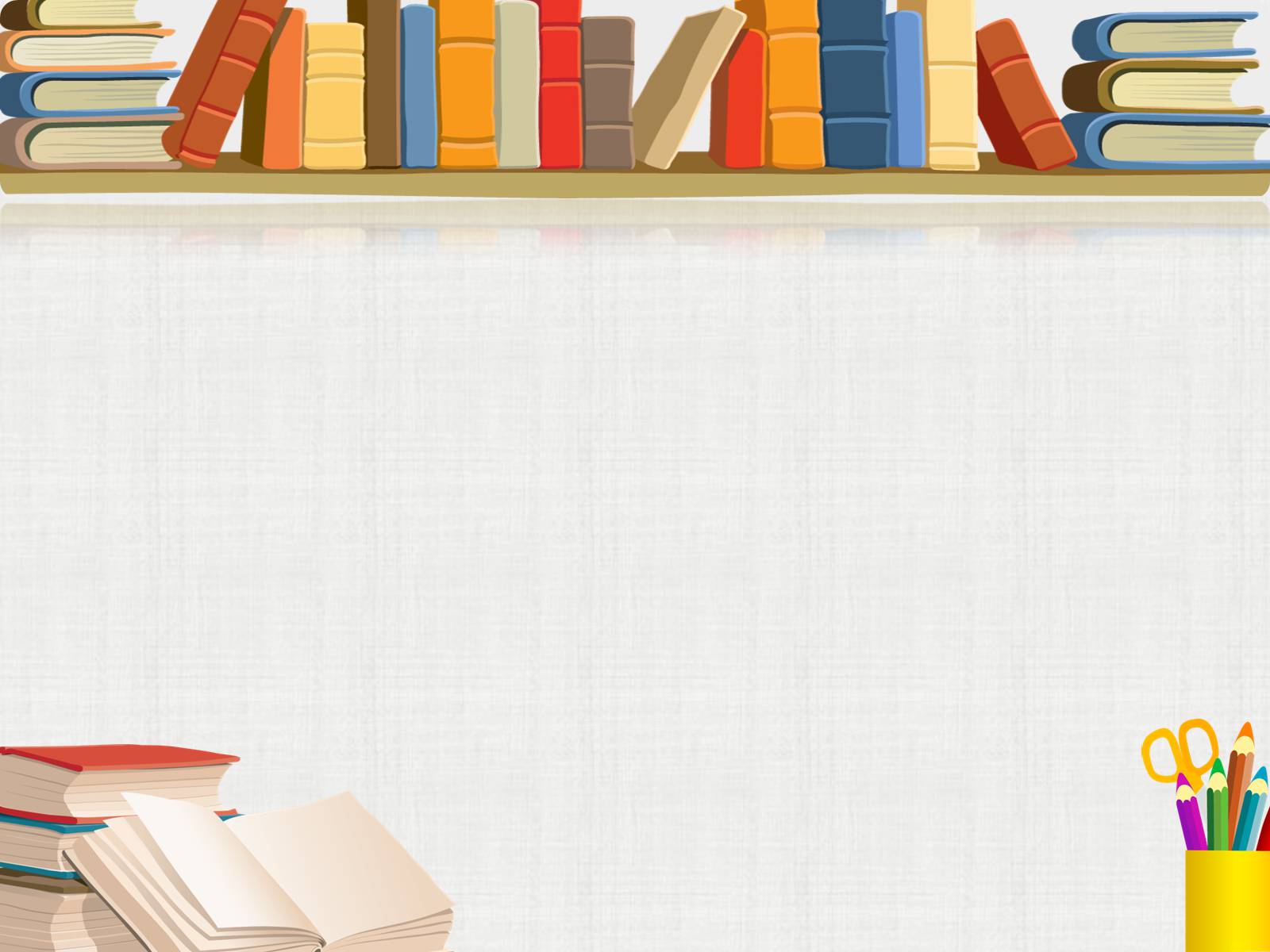 НЕ с именами существительными
РАЗДЕЛЬНО
СЛИТНО
1.Если слово не употребляется без не:

    ненастье
   недоумение
Если в предложении
 есть противопоставление с
 союзом А:
2. Если слово с НЕ можно заменить 
синонимом без НЕ или
 близким по значению выражением:

                  Неправда (=ложь)
           Несчастье (=горе)
Не  друг, а   враг.

Не  правда, а   ложь.
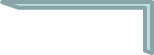 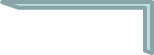 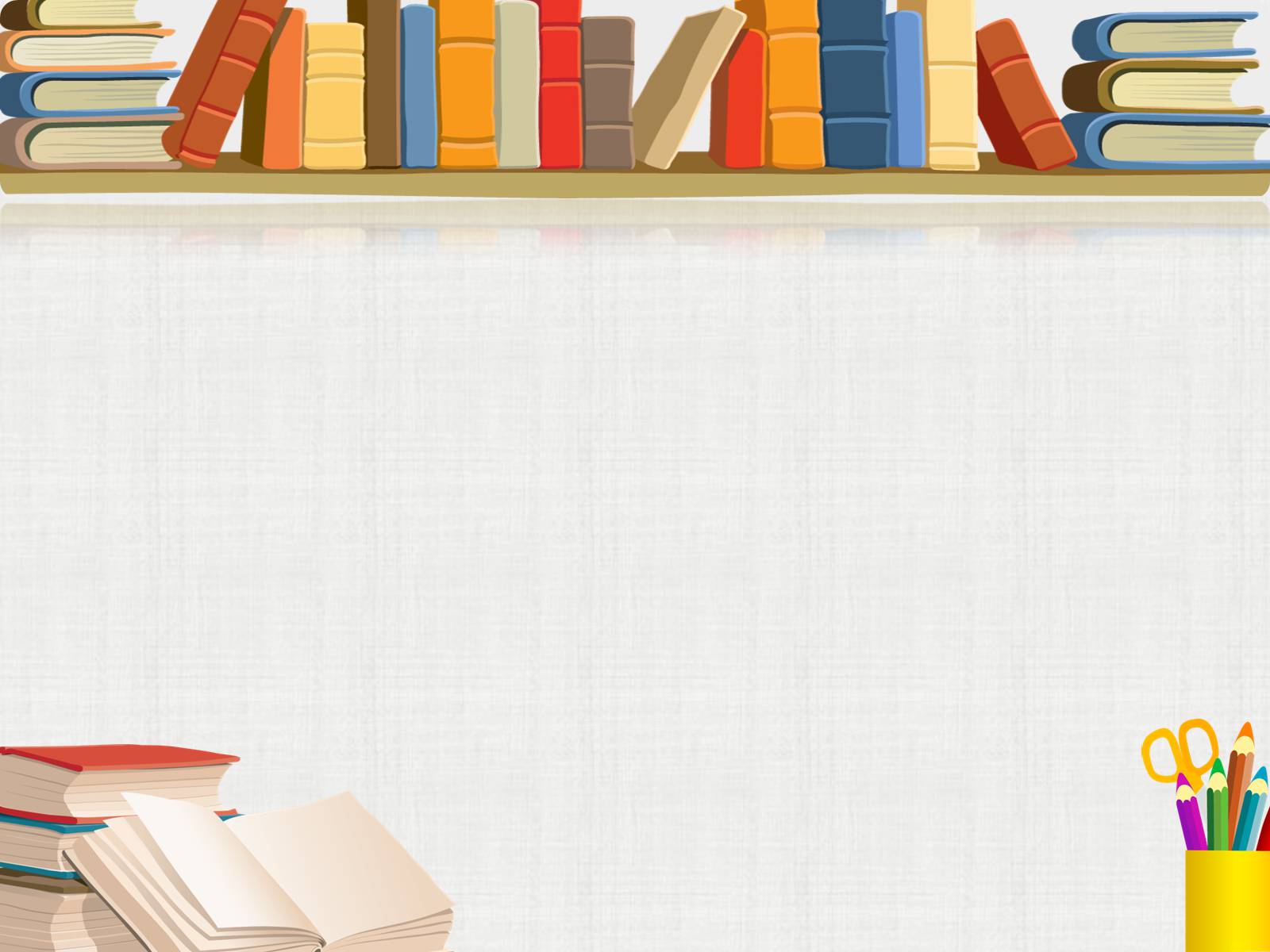 Выполним упражнение 29.
Спишите предложения, раскрывая скобки. 
Объясните написание не с именами существительными.
Негодование
1.(Не)годование моё поразило всех домашних. 
2. (Не)приятель постепенно отступал. 3. Опасайтесь принимать (не)правду за правду. 4. (Не) погода задержала нас. 5. Из низких тёмных туч на землю косо падали (не)струи дождя, а тяжёлые хлопья мокрого снега.
Неприятель
неправду
Непогода
не струи дождя, а тяжёлые хлопья
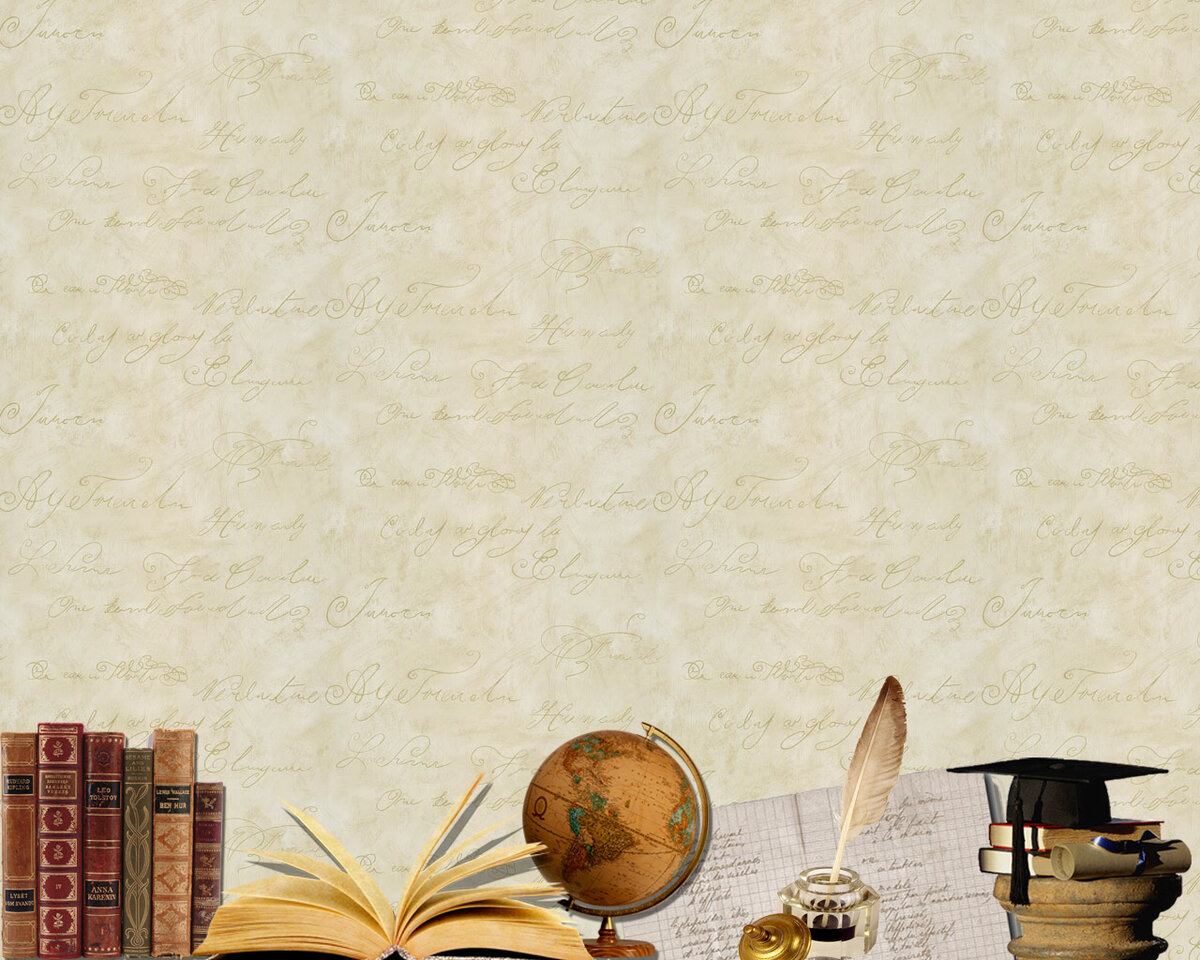 Разряды по значению
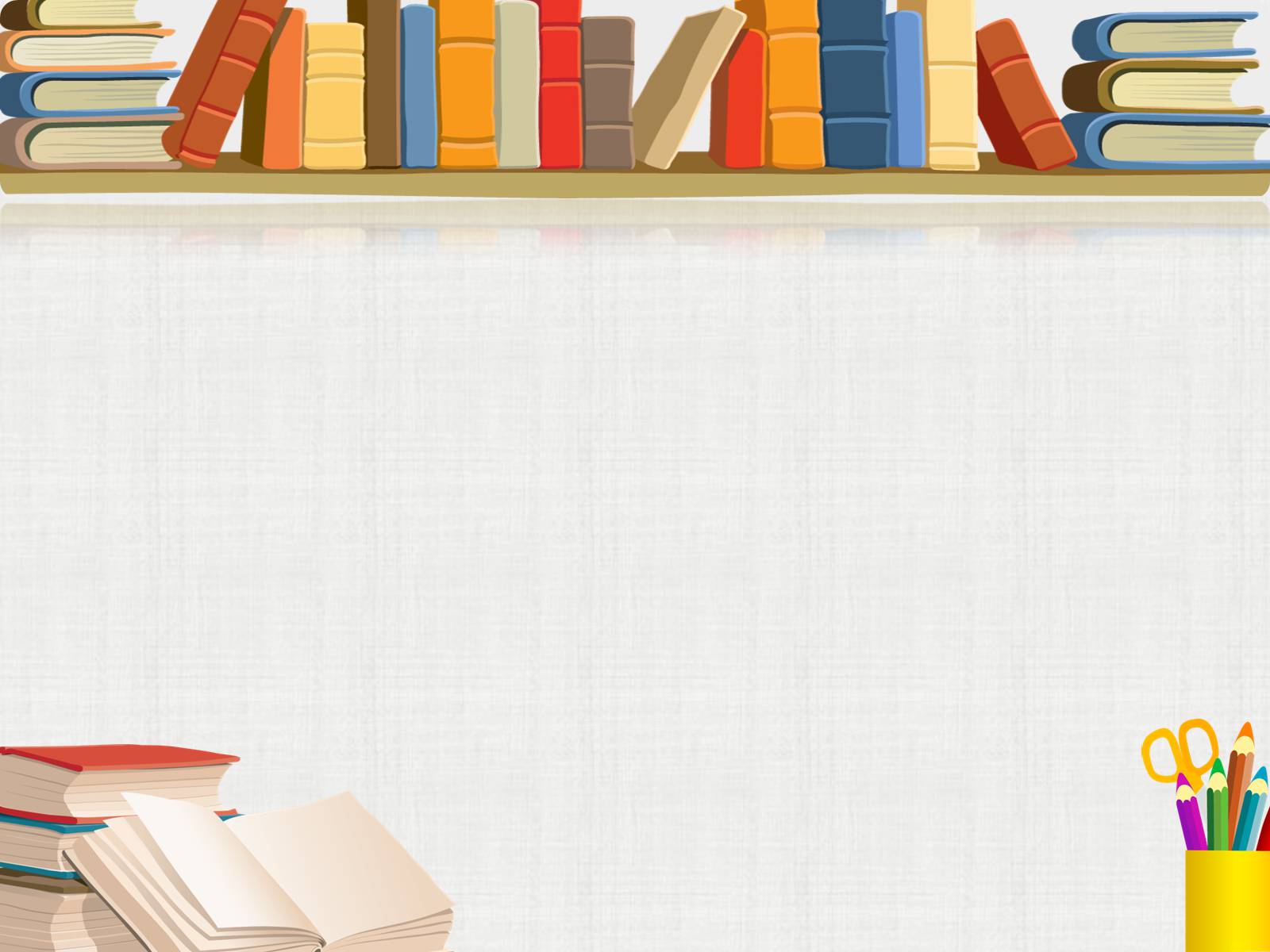 Глагол
Что без меня предметы?Лишь названья.А я приду – 
всё в действие придёт.Летит ракета, Люди строят зданья,Цветут сады, И рожь в полях растет.
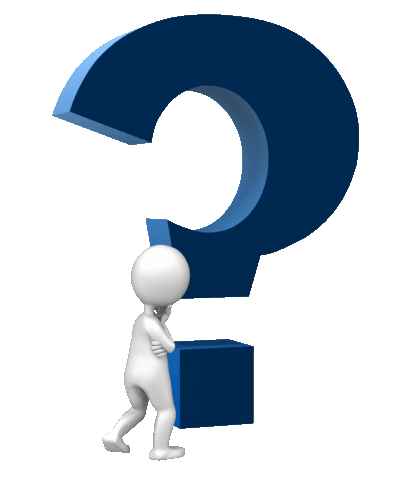 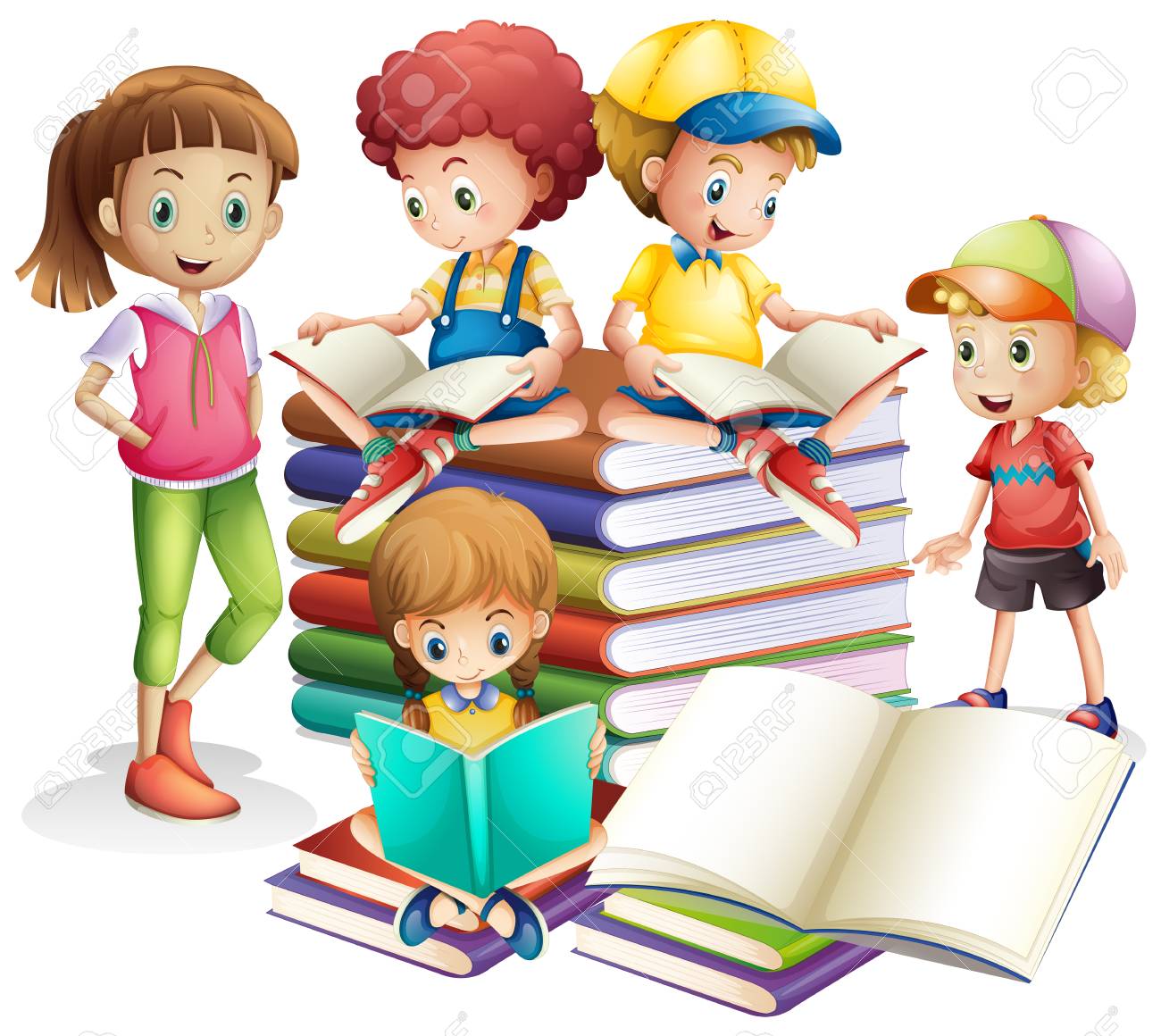 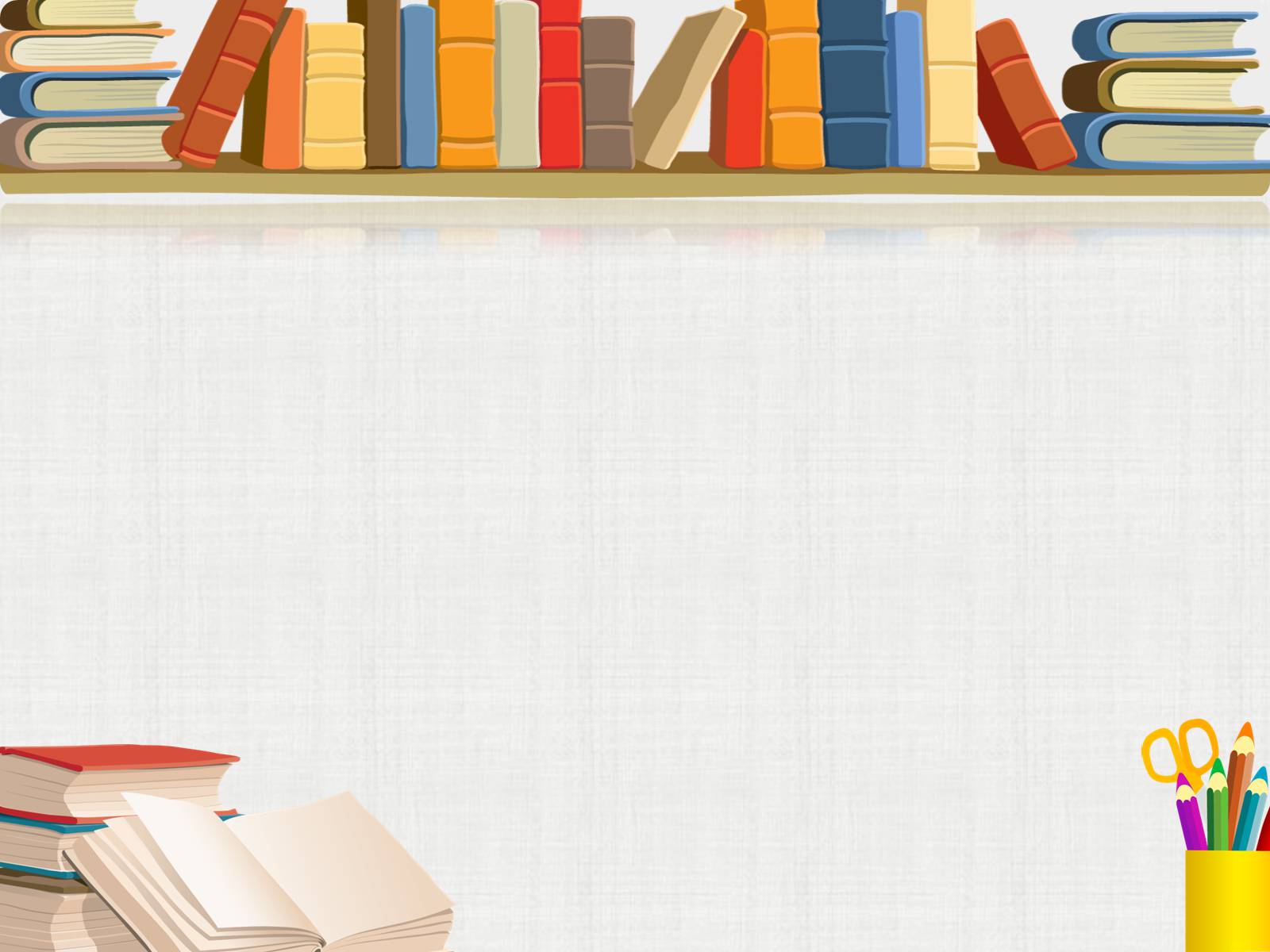 Спряжение — это изменение глаголов по лицам и числам  в настоящем и будущем времени
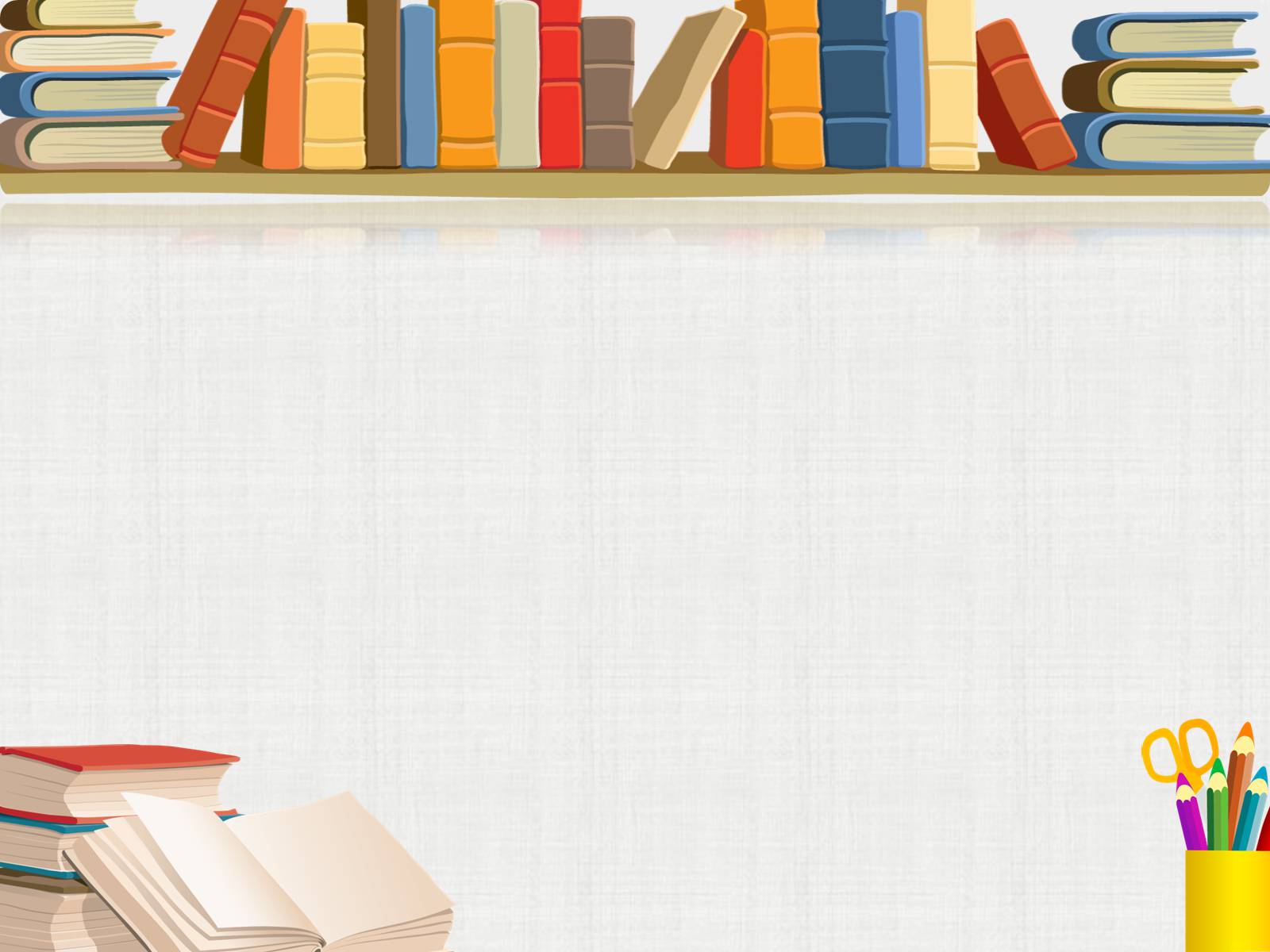 Выполним упражнение 30.
Спишите, вставляя пропущенные буквы, объясняя правописание личных окончаний глагола. Объясните слитное или раздельное написание не с глаголами.
1.Без труда (не)вын..шь ры..ку из пруда. 2. В чуж..м глазу суч..к вид..м, а в своём бревна (не)зам..ча..м. 3. Попусту (не)годовать – здоровья (не)видать. 4. Под л..жачий камень вода (не)теч..т. 5. Когда (не)зд..ровится, дело (не)спорится. 6. Правда в огне (не)г..рит и в воде (не)тон..т. (Пословицы.)
1.Без труда не вынешь рыбку из пруда. 2. В чужом глазу сучок видим, а в своём бревна не замечаем. 3. Попусту негодовать – здоровья не видать. 4. Под лежачий камень вода не течет. 5. Когда нездоровится, дело не спорится. 6. Правда в огне не горит и в воде не тонет. (Пословицы.)
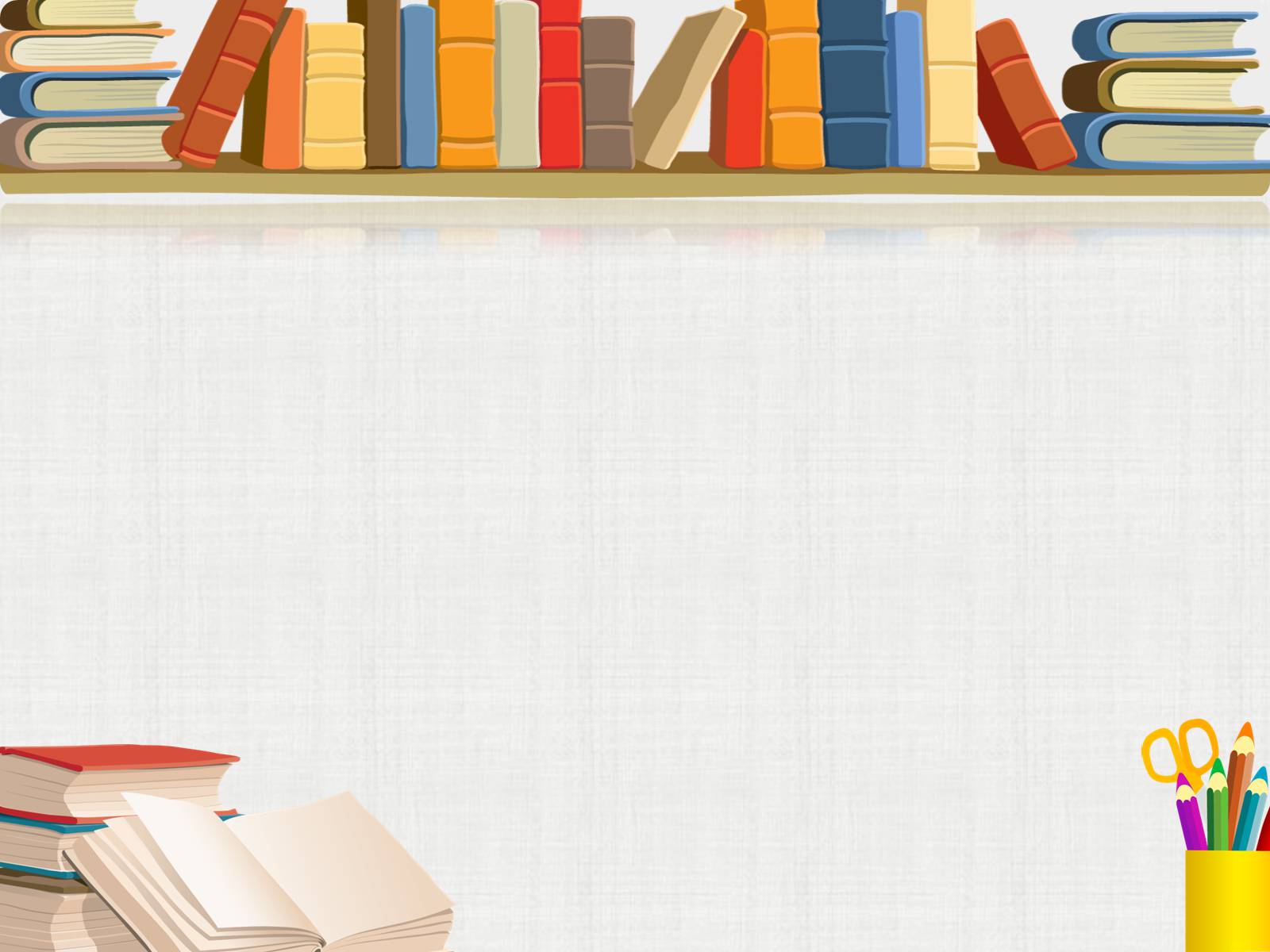 Задание на дом.
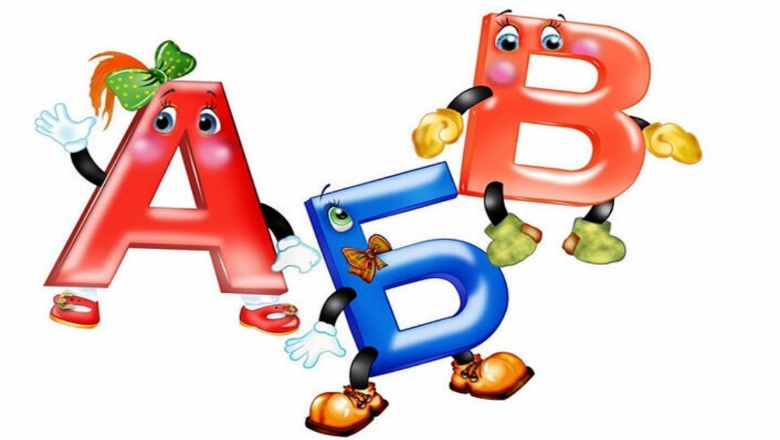 Выполнить 
Упражнение 27.
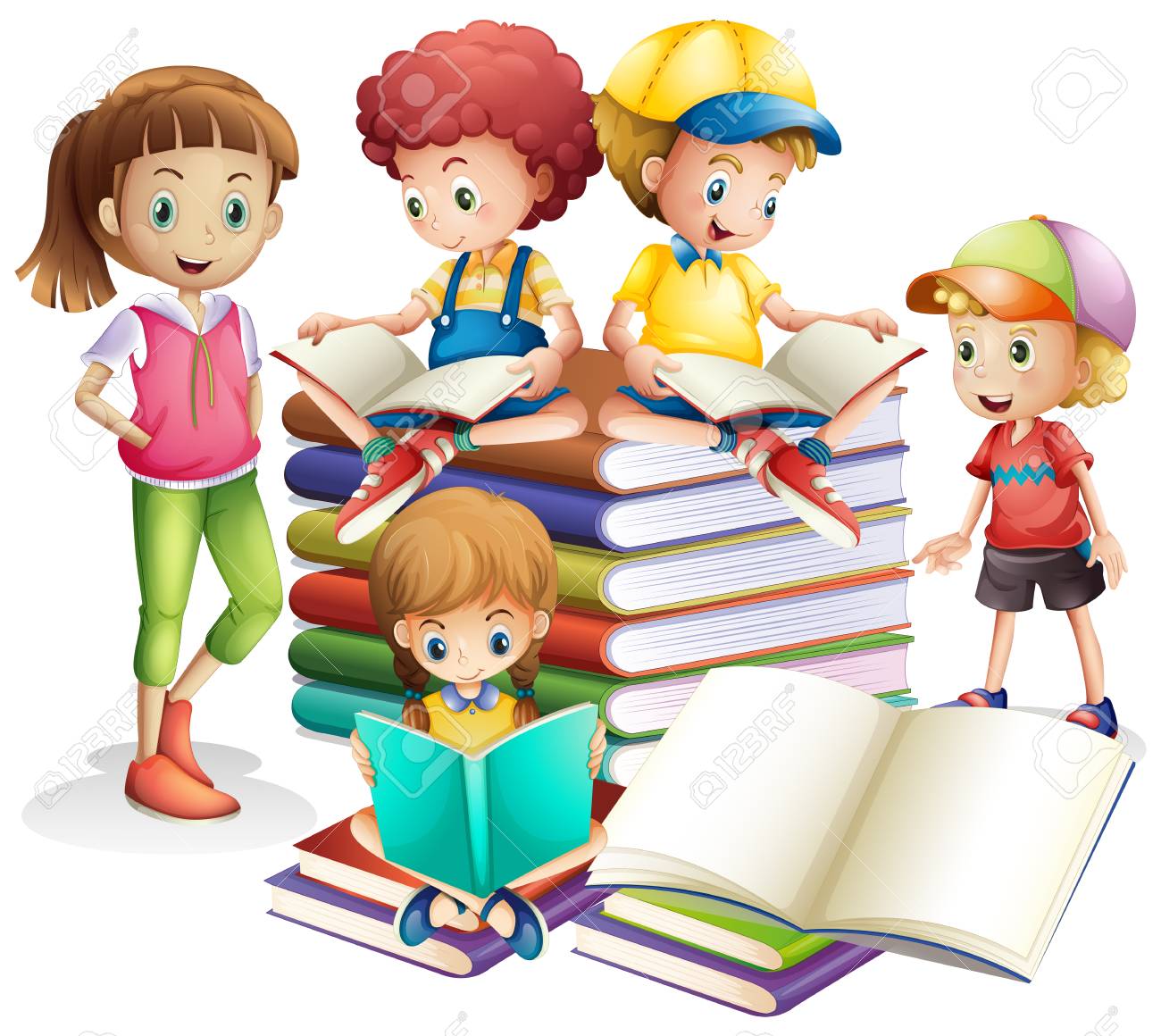